Shoulder pain
The shoulder is the most mobile joint in the
    human body

Shoulder pain involves any pain in or around the shoulder joint

Shoulder pain is a most common MSK complain

is the most mobile joint in human b
Anatomy
History
Physical exam
Etiology
approach
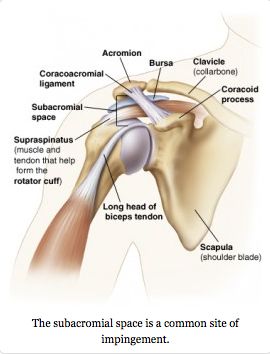 The Rotator Cuff Muscles
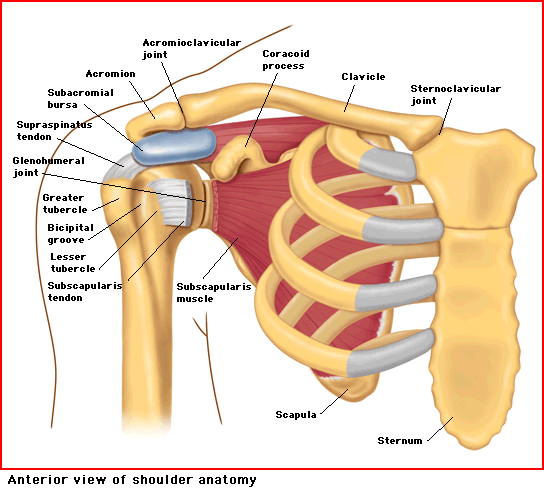 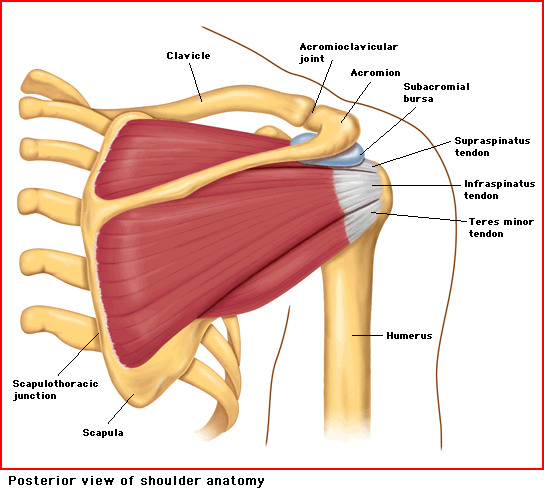 Rotator Cuff
Supraspinatus:  Abduction
Infraspinatus:    External rotation
Teres Minor:      External rotation
Subscapularis:   Internal rotation
[Speaker Notes: Supraspinatus tendon is what gets inflamed in RTC tendonitis]
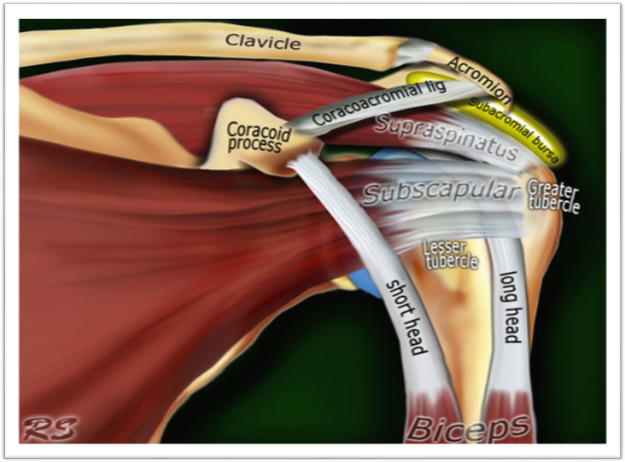 MSK Shoulder Pain Differential
Articular Causes
Glenohumeral (GH) and acromoclavicular (AC) arthritis
Ligamentous and labral lesions
GH and AC joint instability
Osseus: fracture, osteonecrosis, neoplasm, infection




 Periarticular Causes
Chronic impingement and rotator cuff tendinitis
Bicep tendinitis
Rotator cuff and long biceps tendon tears
Subacromial bursitis
Adhesive capsulitis
[Speaker Notes: Narrow based on location of pain and age of patient, sport, trauma, etc
Neurologic causes, referred pain are other examples on the diff]
Taking Your History
Age
 Hand dominance
 Occupation
 Sports/physical activities
 Trauma
 Onset
 Location
 Character
 Duration
 Radiation 
Aggravating/relieving factors
 Night pain
 Effect on shoulder function
Stiffness/restriction of movement
 Grinding or clicking
 Weakness
 Numbness/tingling Pain
[Speaker Notes: Clues to tailor your differential]
The Physical Exam
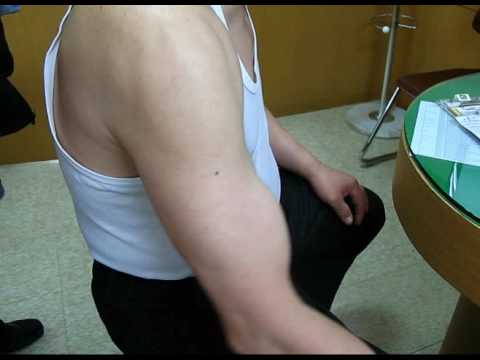 Inspection
Asymmetry
Bony deformity or abnormal contour
Muscle atrophy or bulge
Scapular winging
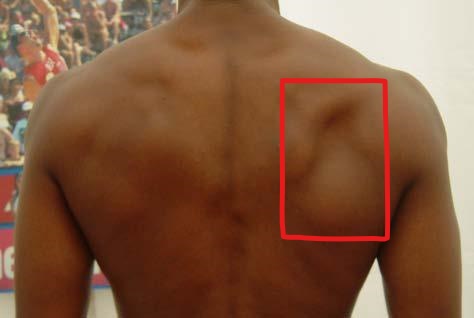 [Speaker Notes: Popeye, AC separation, muscle atrophy]
poor posturealways using one hand or side of your body for writing
carrying a heavy bag
going about your daily activities
sedentary lifestyle
uneven hips
pinched nerve
flat feet
osteoporosis
shoulder injuries
weak or tight muscles
overuse or misuse of the shoulders
incorrect sleeping position or only sleeping on one side
using one side of the body to hold objects
The Physical Exam
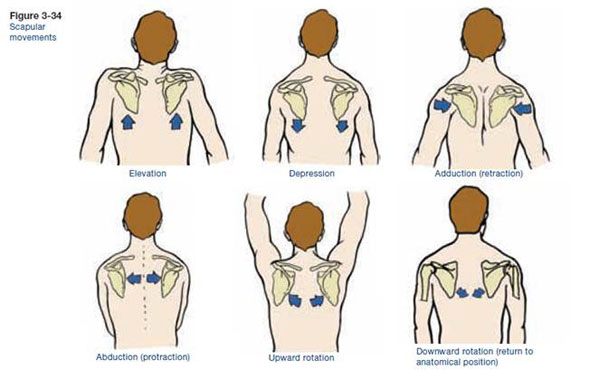 Range of Motion 
Active
Passive
Scapular movement
Strength Testing
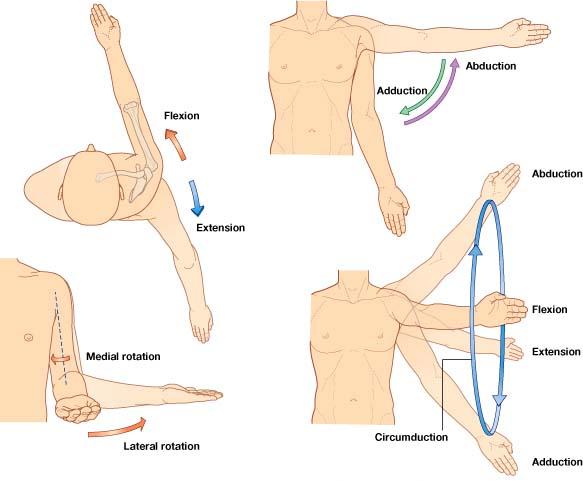 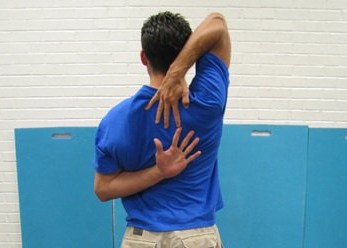 [Speaker Notes: Normal C7 and T7
Flexion – 180, Extension – 60, Abduction – 180, Adduction - 45
Internal 60-70, external 90
Compare biateral]
The Physical Exam
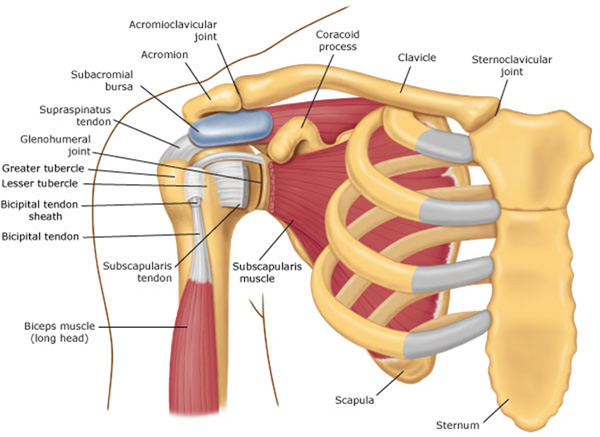 Palpation
AC, SC, and GH joints
Biceps tendon
Coracoid process
Acromion
Scapula
[Speaker Notes: Bursa – lubrication for RC]
Special Tests
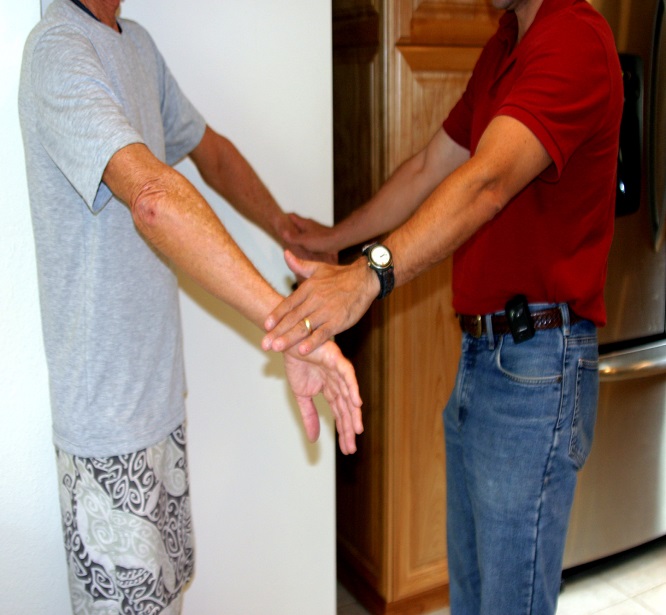 Rotator Cuff 
“Drop-arm”
“Empty can,” push-off, and resistance testing
 Impingement
Neer’s
Hawkins
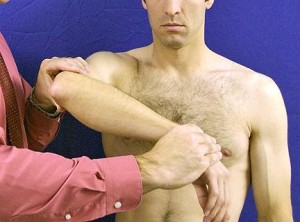 [Speaker Notes: empty can – bring in like 30 degrees

Impingment – RC not intact, can’t prevent cephalad migration of humeral head; narrowing of space b/t acromion and RC; acromion impinges on RC and bursa causing pain]
Special Tests
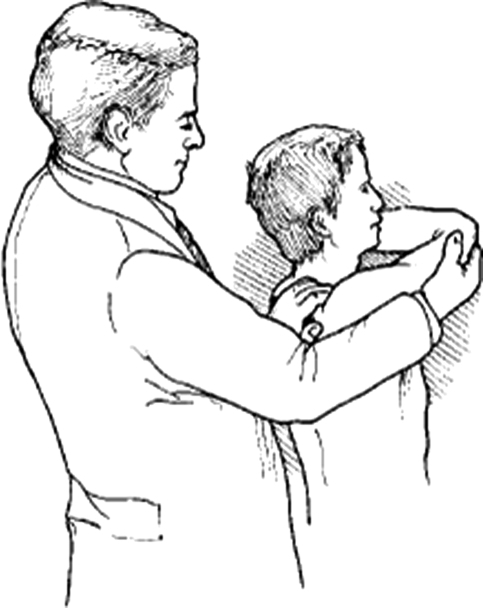 Biceps
Speed’s
Yergason’s

 AC Joint
Cross-arm
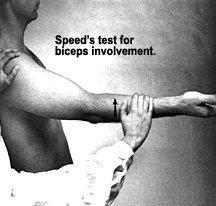 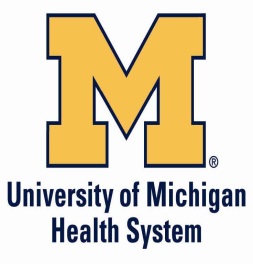 Special Tests
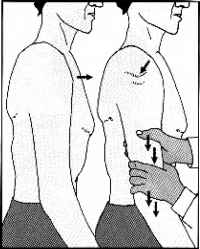 Shoulder Instability
Sulcus sign
Apprehension, relocation, release 
Load and shift
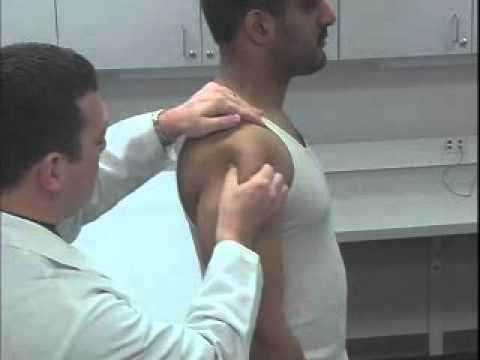 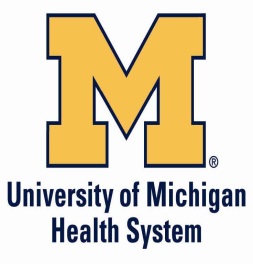 [Speaker Notes: Sulcus -  inferior; apprehension – anterior; load and shift – A/P

Release is return of pain or apprehension with release]
Special Tests
Labrum
O’Brien’s
Crank test
SLAPprehension
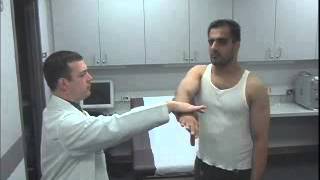 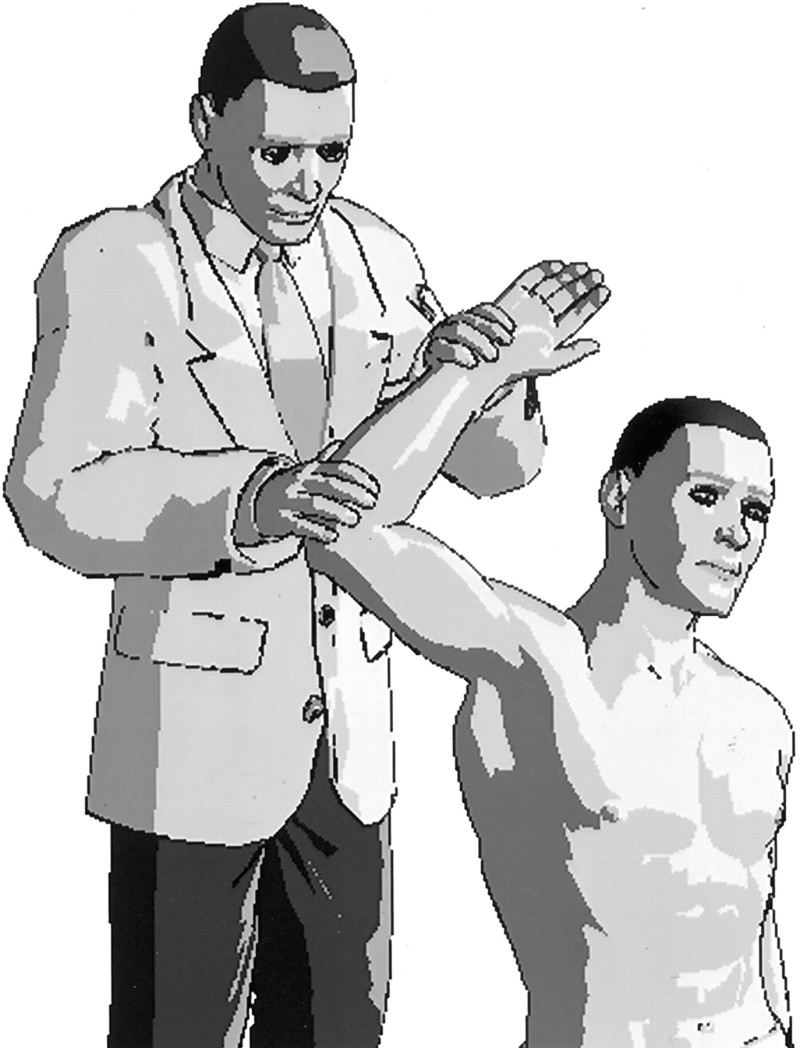 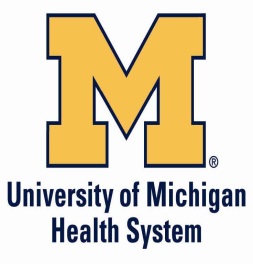 [Speaker Notes: Speeds and yergason’s can also be positive
– obrien]
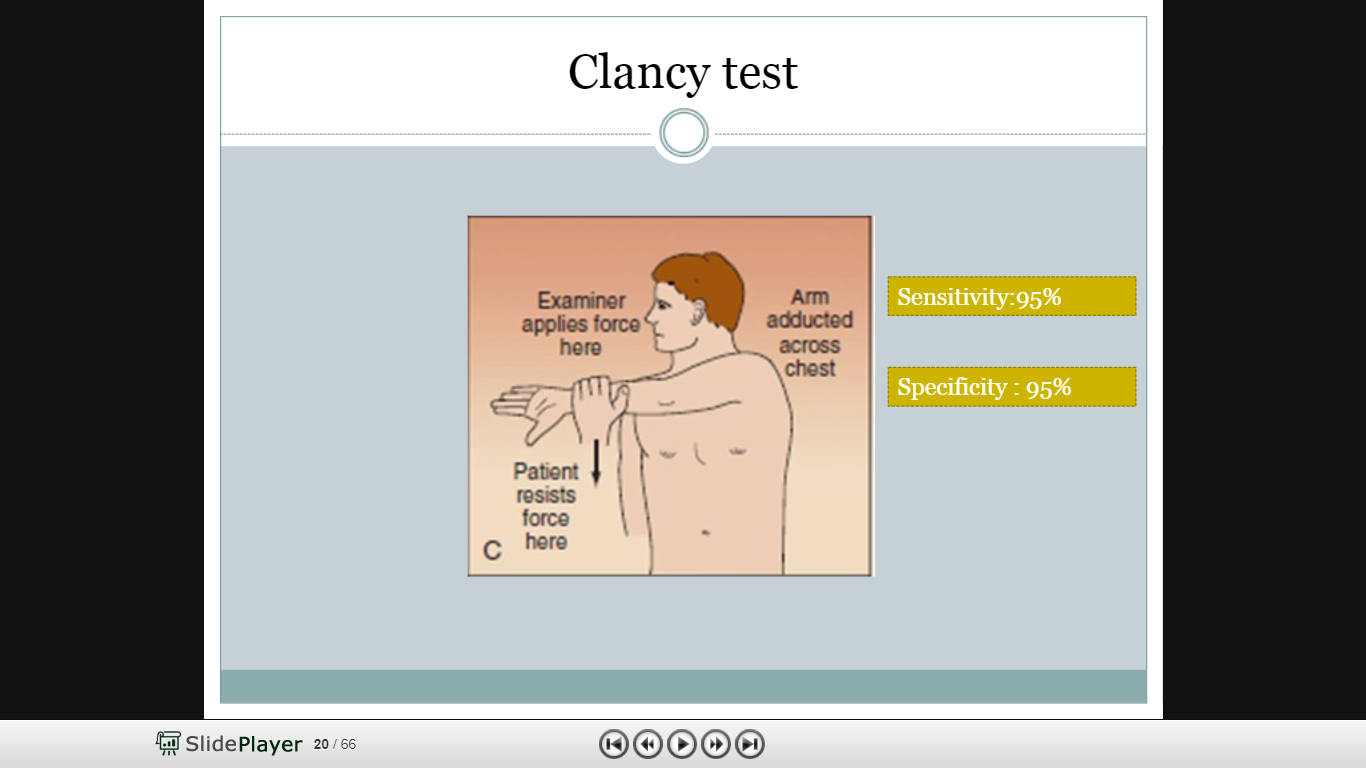 Specific Examples
Rotator Cuff Pathology
 “Frozen Shoulder”
 Shoulder Instability
 AC Joint Separation
 Arthritis
 Labral Tear
 “SICK Scapula”


Main points:
	Presenting symptoms
	PE findings
	Diagnosis
	Conservative treatment or refer?
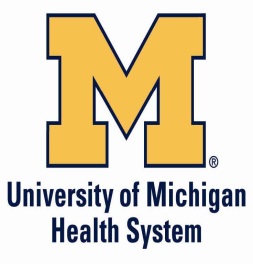 [Speaker Notes: Speeds and yergason’s can also be positive
https://www.youtube.com/watch?v=3G6mb1QQ90I – obrien
https://www.youtube.com/watch?v=JQI_om7b_JM - crank
http://ameblo.jp/g-money0229/entry-11512342937.html - crank]
Rotator Cuff Pathology
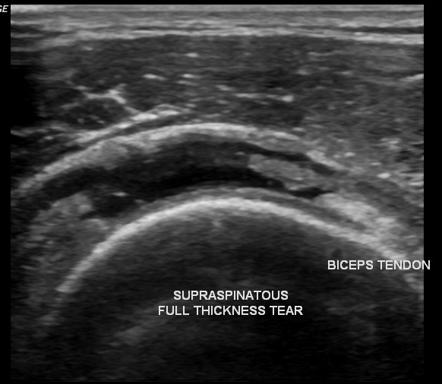 Diagnosis:
Xray – often negative
Ultrasound
Consider MRI if planning for surgery

 Management:
Tendinopathy or impingement – conservative treatment, PT, subacromial GC injection
Partial-thickness tear – PT (up to 12 weeks), possibly subacromial GC injection
Full-thickness tear – Ortho referral
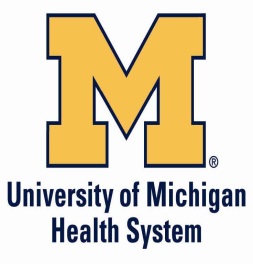 [Speaker Notes: MRI – if planning surgery
Xray – may show superior migration of humeral head with large cuff tear, if need to r/o fracture; could show type 2 of 3 acromion which predisposes
Conservative treatment – avoid agg factors, NSAIDs, ice
Tendinopathy – if PT fails, consider subacromial injection
Full thickness tear:
If healthy, surgery in 3-6 weeks
If elderly, comorbidities, non-compliant, then likely nonoperative treatment]
“Frozen Shoulder” (Adhesive Capsulitis)
Presentation & symptoms:
Pain, often >3 months
Progressive loss of ROM
Age >40yo
Risk factors: immobility, DM, hypothyroidism
 Physical exam findings:
Limited active ROM, external rotation often 50% normal
Endpoint with passive ROM
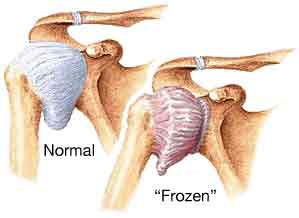 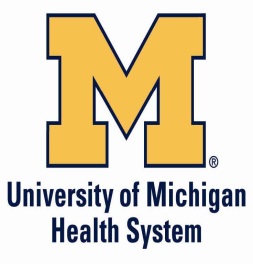 [Speaker Notes: Contraction of GH joint capsule and adherence to the humeral head
Pain with ROM]
“Frozen Shoulder” (Adhesive Capsulitis)
Diagnosis:
CLINICAL!
Xray if need to rule-out fracture or OA
US later if concerned for RC pathology
 Management:
Set expectations 
Pain control, gentle ROM exercises/PT
If severe, intra-articular GC injection under fluoroscopy
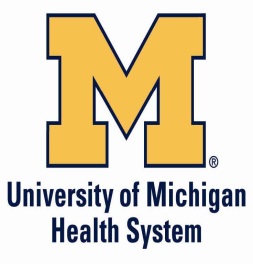 [Speaker Notes: Expectations: risk to c/l side, 90% recover in 12-18 months
May never fully resolve
Add lidocaine or saline to injection, sometime prior to PT if severe enough

Or subacromial injection]
Shoulder (GH) Instability
Presentation & symptoms:
Pain
Instability
Age < 40yo
Transient neurologic symptoms
History of dislocation or subluxation
Physical exam findings:
+ sulcus
+ apprehension & relocation
+ load & shift testing
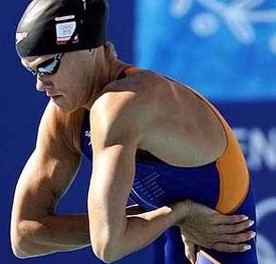 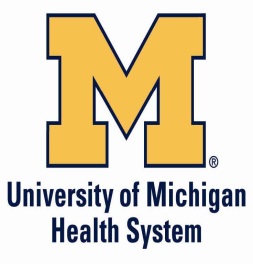 [Speaker Notes: Pain – often anterolateral
Transient neuro syxs – weakness, tingling, numbness
Trauma or overhead sport
Not laxity! Instabilty may have laxity, but laxity is asxic…]
Shoulder (GH) Instability
Diagnosis:
Clinical
Xrays often normal 
MR arthrogram if no improvement
 Management:
Activity modification
PT focused on aggressive strengthening
Refer to Ortho if no improvement with PT or if recurrent dislocation
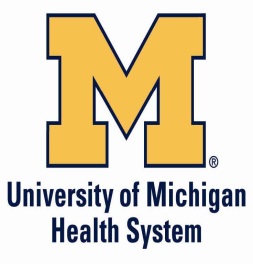 [Speaker Notes: Xray could show Hill Sach’s lesion – indentation of posterior aspect of humeral head when should dislocates anteriorly and back of humeral head contacts anterior edge of glenoid OR may see avulsion fracture
MR if no improvement or concern for labrum
Activity modification – no overhead, bench press, etc]
Acute Shoulder Dislocation
Physical Exam:
External rotation & abduction, palpable humeral head
Check innervation of skin over lateral deltoid! (Axillary nerve)
 Diagnosis:
Clinical
Xray
 Management:
Relocate & immobilize
ROM exercises within 7-10 days  aggressive rehab program
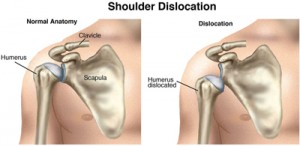 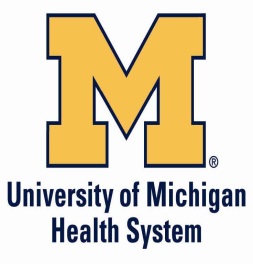 [Speaker Notes: Xray could show Hill Sach’s lesion – indentation of posterior aspect of humeral head when should dislocates anteriorly and back of humeral head contacts anterior edge of glenoid OR may see avulsion fracture
Activity modification – no overhead, bench press, etc]
AC Joint Separation
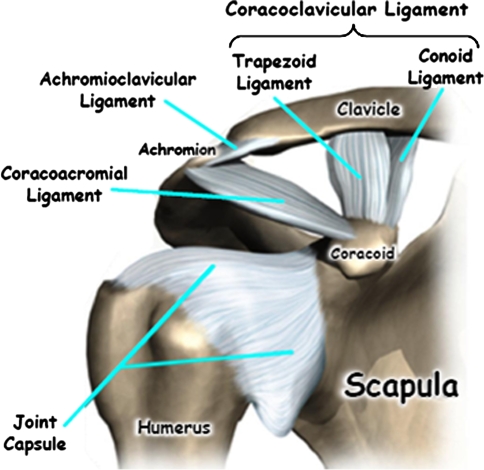 Presentation & symptoms:
Direct blow to shoulder or FOOSH
Male contact sport athlete, ~20yo
Pain/swelling
 Physical exam findings:
Pain and swelling over AC joint
“Stepped” deformity if more severe
+ cross-arm test
+ painful arc
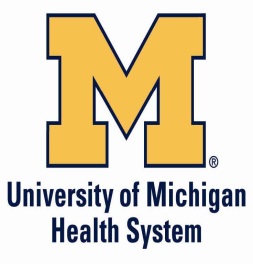 [Speaker Notes: Stepped deformity b/t acromion and clavicle]
AC Joint Separation
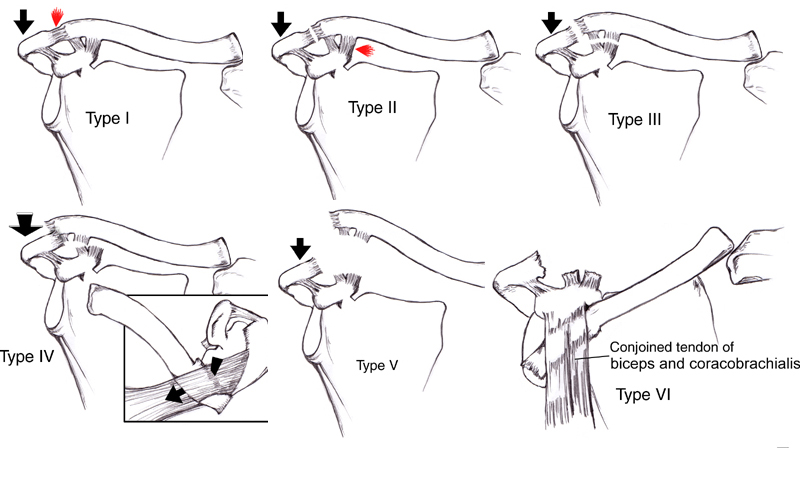 Diagnosis:
Clinical +
Xray


 Management:
Types I-III: Non-operative (rest, ice, analgesics, sling for immobilization, PT)
Types IV+: Ortho referral for surgery
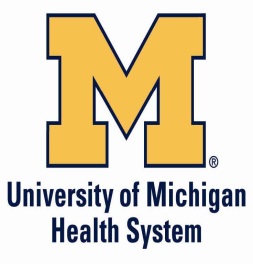 [Speaker Notes: Xray – single AP with both joints or 2 AP views
Zanca view –allows AC to be seen without overlapping bone; AP with 10-15 degree cephalic tilt)

Types i-iii – 2 to 12 weeks]
Shoulder Arthritis
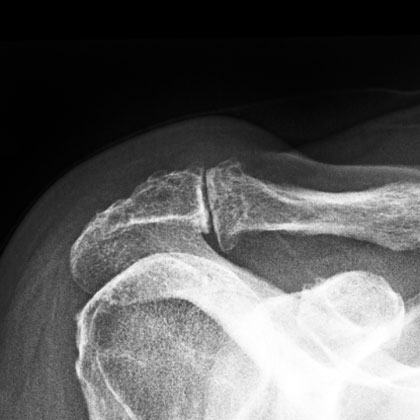 Presentation & symptoms:
Age >50
Progressive pain with activity
Decreased ROM 
Impingement symptoms
History of rotator cuff injury, previous trauma, or shoulder surgery
 Physical exam findings:
AC joint: tenderness over AC joint, pain at extreme internal rotation, + cross-arm test
GH joint: decreased ROM, pain and crepitus at extremes of motion
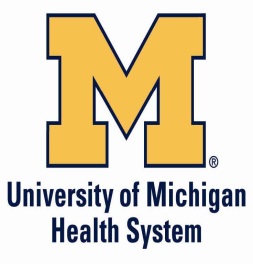 [Speaker Notes: Impingement sxs with AC joint arthritis]
Shoulder Arthritis
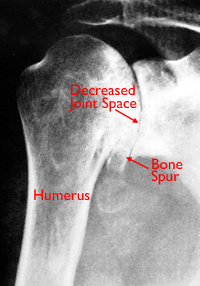 Diagnosis:
Clinical +
Xray
 Management:
AC joint: 
Activity modification, NSAIDs, GC injection
GH joint:
Goal = maintain function with adequate pain control
PT, glucosamine & chondroitin, intra-articular GC injection
Referral to Ortho if conservative treatment fails
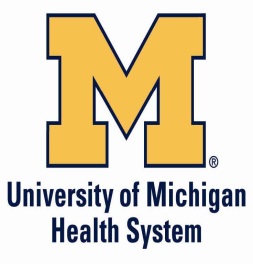 [Speaker Notes: Xrays – typical are AP, scapular Y, and axillary, and stryker notch (4 view); loss of joint space, osteophyte
Activity modification – overhead activities; golf for AC joint]
Labral Tear
Presentation & Symptoms:
Pain +/- instability
Clicking/popping
Overhead athlete, history of dislocation, history of trauma
 Physical Exam:
Pain with passive external rotation
Pain with palpation of bicipital groove
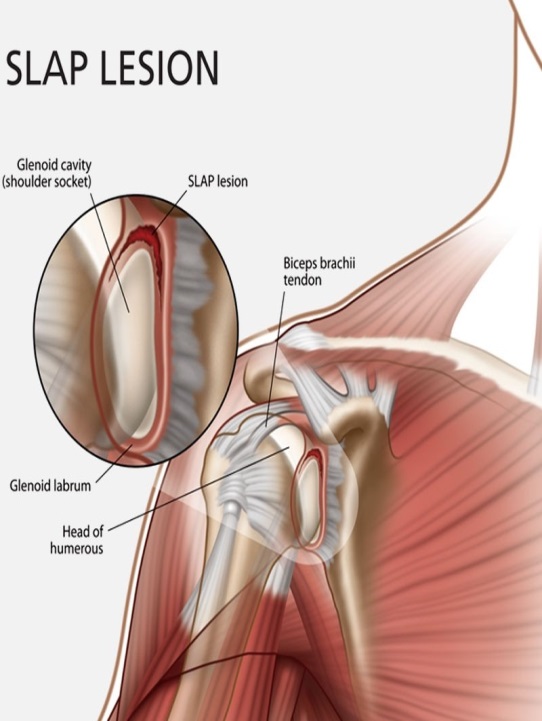 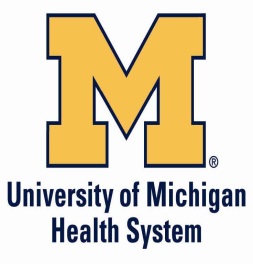 [Speaker Notes: Click/pop with movement
Physical exam: can have positive biceps tests!
Superior labrum anterior posterior = SLAP & Bankart lesion (lower) – associated with dislocation
-pain where biceps tendon anchors to the labrum
- Concomitant RC injury also common]
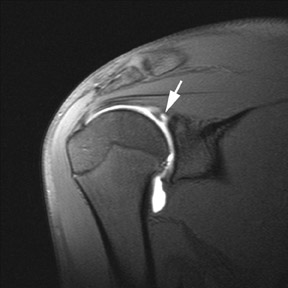 Labral Tear
Diagnosis: 
Xrays usually normal but may show Hills-Sach lesion
MRI or MR arthrogram
 Management:
Conservative: rest, NSAIDs  PT 
Operative: Ortho referral
If conservative measures fail, larger tears, concomitant RC tear
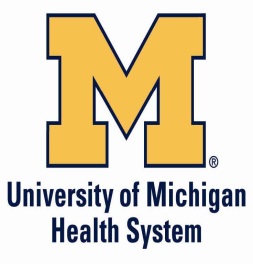 [Speaker Notes: Slap tear
MRI – better for anterior tears]
Shoulder Summary